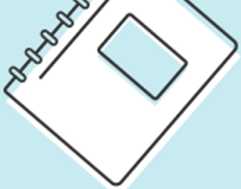 CHÀO MỪNG TẤT CẢ CÁC EM ĐÉN VỚI BÀI HỌC HÔM NAY!
o
KHỞI ĐỌNG
Zenon (Zê - nông, 496 - 429 trước Công Nguyên) là một triết gia Hy Lạp ờ thành phố Edée đã phát biểu nghịch lí như sau: Achilles (A - sin) là một lực sĩ trong thần thoại Hy Lạp, người được mệnh danh là “có đôi chân chạy nhanh như gió” đuổi theo một con rùa trên một đường thẳng. Nếu lúc xuất phát, rùa ờ điểm A1 cách Achilles một khoảng bằng a khác 0. Khi Achilles chạy đến vị trí của rùa xuất phát thì rùa chạy về phía trước một khoảng (như Hình 1).
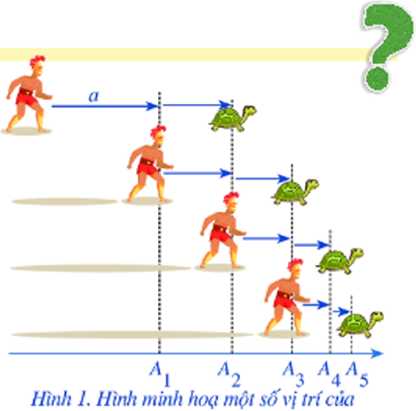 Achilles và rùa
Quá trình này tiếp tục vô hạn. Vì thế, Achilles không bao giờ đuổi kịp rùa.
Trên thực tế, Achilles không đuổi kịp rùa là vô lí. Kiến thức toán học nào có thể giải thích được nghịch lí Zenon nói trên là không đúng?
S3
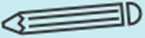 CHƯƠNG III. GIỚI HẠN.
HÀM SỐ LIÊN TỤC
BÀI 1. GIỚI HẠN CỦA DÃY SỐ
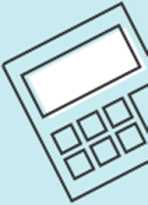 NỘI DUNG BÀI HỌC
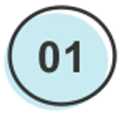 Giới hạn hữu hạn của dãy số
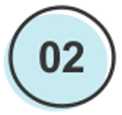 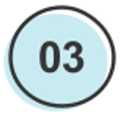 Tổng của cấp số nhăn lùi vô hạn
❖
A
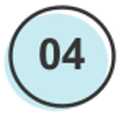 Giới hạn vô cực
■ ■
U o
n
(01)
........ X
GIỚI HẠN HỮU HẠN &
■ ■ \ ' \
CỦA DÃY SỐ
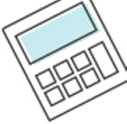 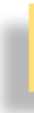 1. Định nghĩa
Hình 2 biểu diễn các số hạng của dãy số (un), với un = ± trên hệ trục toạ độ
M
1 ■ •
HĐ1
Hình 2
a) Nhận xét về sự thay đổi các giá trị un khi n ngày càng lớn.
Khi n ngày càng lớn thì giá trị của un càng giảm dần về 0.
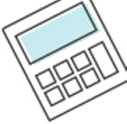 b) Hoàn thành bảng và trả lời câu hỏi sau:
Kể từ số hạng un nào của dãy số thì khoảng cách từ un đến 0 nhỏ hơn 0,001? 0,0001?
Kể từ số hạng u1001 trở đi thì khoảng cách từ un đến 0 nhỏ hơn 0,001.
Kể từ số hạng u10 001 trở đi thi khoảng cách từ un đến 0 nhỏ hơn 0,0001.
ĐỊNH NGHĨA
o
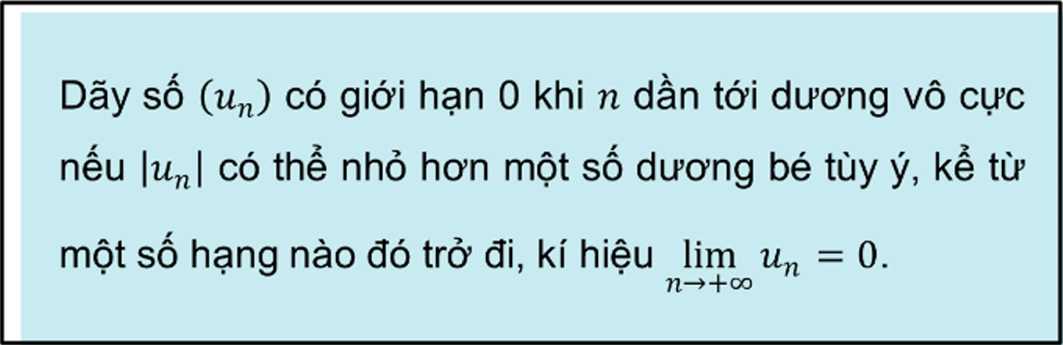 Nhận xét:
Nếu un ngày càng gần tới 0 khi n ngày càng lớn thì limu(1 - 0
Ví dụ 1: Cho dãy số (ụn) với un = ^-y-. Giả sử h là số dương bé tuỳ ý cho trước, a) Tìm số tự nhiên n để |uj < h
b)Tínhlim^
n
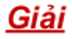 (-I)n| _ 1
n I n’
Do đó: |un |</i<=>-</i<=>n>7
n               h
a) Ta CÓ |un
Vậy với các số tự nhiên n lớn hơn 1 thì |uj < h.
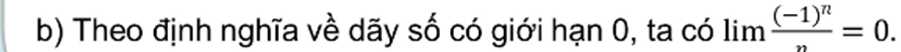 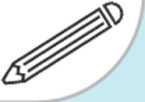 n
LUYỆN TẬP 1
Chứng minh rằng
à) lim 0 = 0
1
ò) lim— = 0 y/n
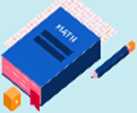 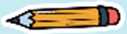 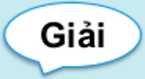 a) Xét: un = 0 với mọi new*
Với mọi h > 0 bé tùy ý, ta có:
|u„ I < h với mọi new*
Vậy lim 0 = 0
LUYỆN TẬP 1
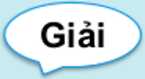 Chứng minh rằng
à) lim 0 = 0
1
ò) lim— = 0 y/n
ò) Xét: Ií„ = -4 với mọi n G N* z          " y/n
Với mọi h > 0 bé tùy ý, ta có
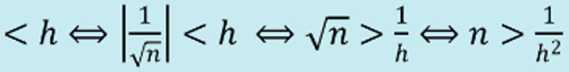 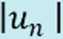 Vậy với các số tự nhiên n lớn hơn ^2 thì |u„ I < h.
Theo định nghĩa, ta có = 0.
HĐ2 J
Ấ 1
Cho dãy sô (iín) với U?1 = 2 + -. Tính lim (iLn - 2) n        n-»+co
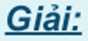 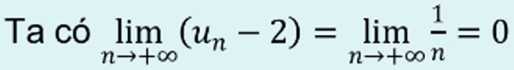 Vì thế dãy (un) tiến tới 2 khi n dần tới dương vô cực.
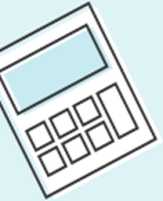 ĐỊNH NGHĨA
o
Dãy số (u„) có giới hạn hữu hạn là a khi n dần tới
dương vô cực nếu lim (ụn - à) = 0, kí hiệu n-»+co
lim un — a
_Ì-Lm
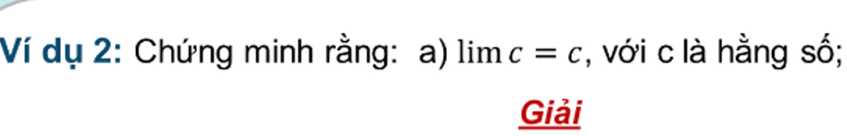 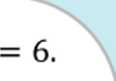 6n+1
b) lim
n
a) Do lim(c- c) = limO = 0 nên theo định nghĩa về dãy số có giới hạn
hữu hạn, ta có limc = c.
b) Do lim — ó) =
6n+l
n
lim- = 0 nên lim
n
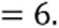 Chú ý
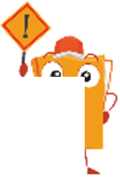 Một dãy số có giới hạn thì giới hạn đó là duy nhất.
Không phải dây số nào cũng có giới hạn, chẳng hạn như dãy số (un) với un = (-l)n.
®' tì
LUYỆN TẬP 2
—4n + 1
- —4
Chứng minh rằng 1.
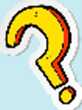 Giải
1
n
—4n + 1
Đặt Un =
n
---+4 n
=> un + 4 =
\/Av —4n + 1 v?y lim———=-4
&
n
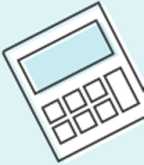 2. Một số giới hạn CO’ bản
Ta thừa nhận các giới hạn sau
a) limi = 0; lim^- - 0 với k là số nguyên dương cho trước;
b) lim^ = 0; lim^ - 0; với c là hằng số, k là số nguyên dương cho trước;
c) Nếu |ợ| < 1 thì lirnq" = 0;
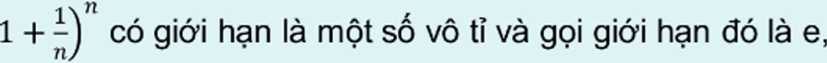 d) Dãy số (u„) với un
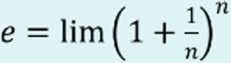 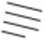 Một giá trị gần đúng của e là 2,718281828459045.
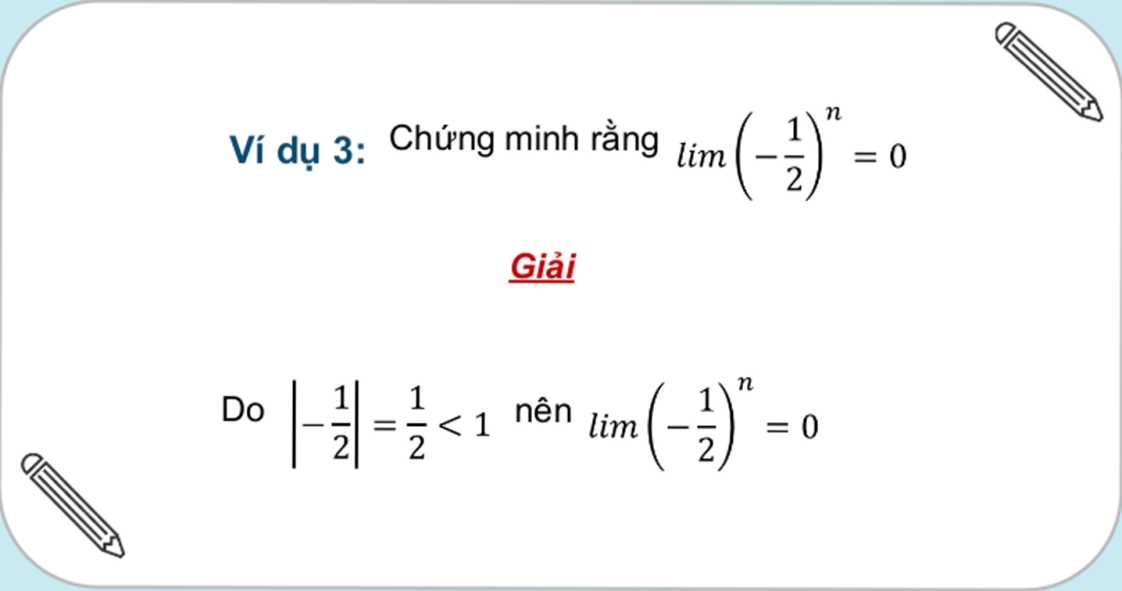 vu^ĩ/sP 3
ze\n .0
T\rn
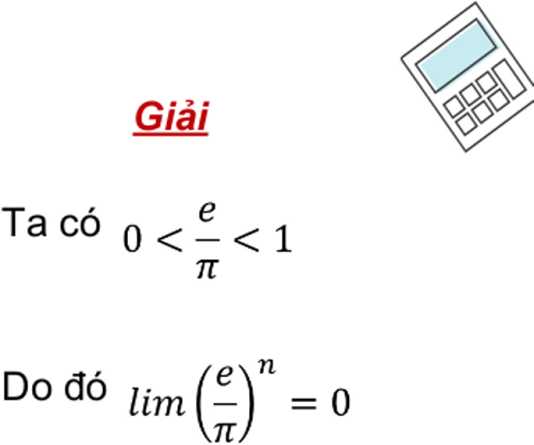 02
ĐỊNH LÍ VÈ
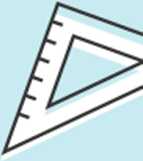 GIỚI HẠN HỮU HẠN
o
HĐ3 J
Cho hai dãy số On) và On) với u„ = 8 +
a) Tính lim un, lim vn.
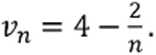 b) Tính lim (un 4- vn) và so sánh giá trị đó với tổng limun 4- limvn
c) Tính lim (un. vn) và so sánh giá trị đó với tích (lim un). (lim Vn).
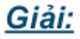 a) lim(un — 8) = lim (b 4- — s) = 0 => ỉimun = 8 lim( vn — 4) = lim (4 — I - 4) = 0 => lim vn = 4
HĐ3 J
Cho hai dãy số On) và On) với u„ = 8 +
a) Tính lim un, lim vn.
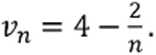 b) Tính lim (un 4- vn) và so sánh giá trị đó với tổng limun 4- limvn.
c) Tính lim (un. vn) và so sánh giá trị đó với tích (lim un). (lim Vn).
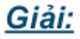 b) lim un 4- lim vn = 8 4- 4 = 12.
Tacó:un4-V„ = 84-74-4-7=12-7
n         n           n
Ta lại có: lim(u„ 4- vn — 12) = lim (12 — „ — 12) = 0
Suy ra lim(un 4- vn) = 12
Vậy ỉim(un 4- vn) = limun 4- limvn.
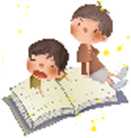 HĐ3 J
Cho hai dãy số On) và On) với u„ = 8 + a) Tính lim un, lim vn.
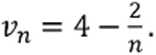 b) Tính lim (un 4- vn) và so sánh giá trị đó với tổng limun 4- limvn.
c) Tính lim (un. vn) và so sánh giá trị đó với tích (lim un). (lim Vn).
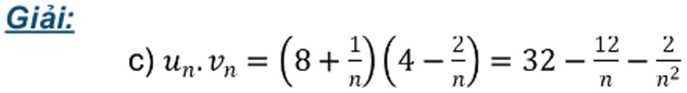 lim(un.vn — 32) = lim (32          32) = 0
Suy ra Zim(uzì.v,?) = 32
Ta có: limun .limvn = 8.4 = 32
Vậy limun . limvn = lim(un. vn)
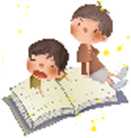 KÉT LUẬN
»
a) Nếu lim un = a, lim vn = b thì:
lim(un + vn) = a + b
lim(iín — v„) = a — b
lim(un •    = a- b
un a
lim-—= 5- (ỏ * 0)
v„ b
Ví dụ 4: Tính các giới hạn sau:
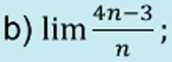 c) lim (5 4) (ó-Ặ)
a) lim (2 + ^);
Giải
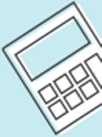 a) lim (2 + 4;) = lim 2 4- lim^ =2 + 0 = 2
b) lim^7-^ = lim (^7 —   = lim 4 - lim 77
n         \ n nJ               n
=4-0=4
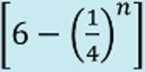 c) lim (5 + £) (ó-^) = lim (5 + ỉ). lim
= 5.6 = 30
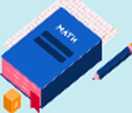 LUYỆN TẬP 4
Tính các giới hạn sau:
8n2 + n
a) lim —---7—
nz
V4 + n2
b) lim-------
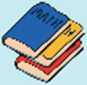 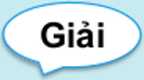 8n2 4-n       / Ề 1\
à) lim---5— = lim 8 4--
nz        \ nJ
, _ 1
= lim 8 4- lim — = 8 n
LUYỆN TẬP 4
Tính các giới hạn sau:
8n2 + n
a) lim —---7—
nz
V4 + n2
b) lim-------
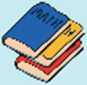 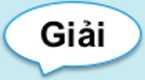 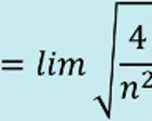 V4 + n2
/?) lim---------
n
+ 1
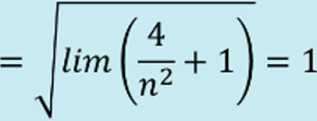 o
03
TỎNG CỦA CẮP SỐ NHÂN
LÙI VÔ HẠN
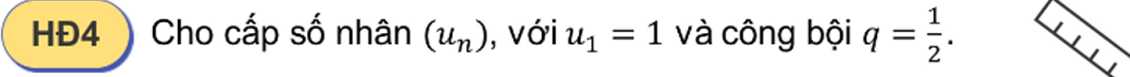 a) So sánh Iql với 1.
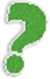 b) Tính sn = Itj + u2 +  + un. Từ đó, hãy tính UmSn.
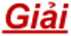 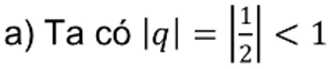 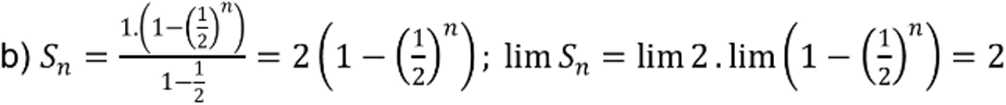 Ta nói (u„.) /à cắp số nhàn lùi vô hạn và limSu là tổng của cấp số nhân lùi vô hạn đó.
KÉT LUẬN
cấp số nhân vô hạn upUjQ,          ... có công
bội q thỏa mãn lợi < 1 được gọi là cấp số nhân lùi vô hạn.
Tổng của cấp số nhân lùi vô hạn đã cho là:
s = Uị + Uỵq + —I- U-Lq”-1 + ••• = -——
1-q
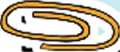 o
Ví dụ 5: Tính tổng:
1.1. .1
T = 1-1---1—- + ... -1--- + ...
3  32       3”-1
Giải
Các số hạng của tổng lập thành cấp số nhân (un), có = 1,
q = 7 nên
3
11      1       1   3
T~1 + 3+^ + "’ + F^ + ”’"~I"2
1   3
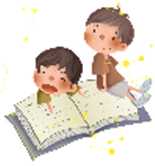 Ví dụ 6: Biểu diễn số thập phân vô hạn tuần hoàn 0, (3) dưới dạng phân số.
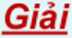 Ta có:
3
3 , 3 .     ,   3               ĩo 1
A J 10  102       10"                3
1 10
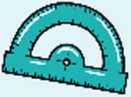 71-1
+ •••
LUYỆN TẬP 5
Giải
77—1
, „ 11 /1
Ta có dãy so 1;              2
là một cấp số nhân lùi vô hạn
1
2
với số hạng đầu Uỵ = 1 và công bội q = -
1
Nên M =---7
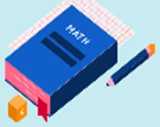 LUYỆN TẬP 6
Giải thích vì sao nghịch lí Zenon ở phần mở đầu là không đúng trong trường hợp sau: Giả sử tốc độ chạy của Achilles là 100 km/h, còn tốc độ chạy của rùa là 1 km/h. Lúc xuất phát rùa ở điểm A1 cách Achilles 100 km.
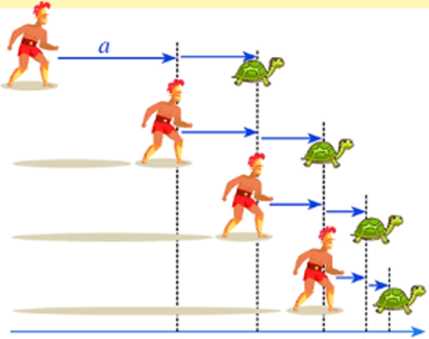 41   \ A3 A4A5
Hình ỉ. Hìnli minh hoạ một số vị trí của Achilles và rùa
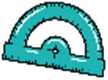 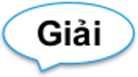 Thời gian Achilles chạy hết các quãng đường có độ dài 100 km,
1 km, 7^7 km, 7^-7 km,... lần lượt là 1 h, -Ị-/i, 7^-7 /1,7777/1,... 100     1002                ■          100   1002   1003
Vậy thời gian đi hết quãng đường trên là
7’=1+mĩ+'”+ĩ^+‘”
Ta cót = limTn = lim(1 - -M =
n        99 X 100«/    99
S3
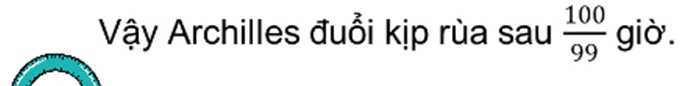 o
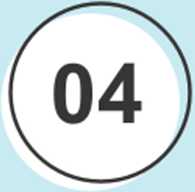 GIỚI HẠN VÔ CỰC
HĐ5 J Xét dãy số (un) với un = n2 và cho biết giá trị của un có thể lớn hơn một số dương bất kì được hay không kề từ một số hạng nào đó trở đi.
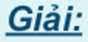 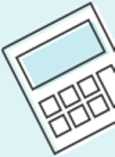 Ta có: khi n -» +oo thì n2 -» +oo
Khi đó un - n2 có thể lớn tùy ý kể từ một số hạng nào đó trở đi.
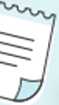 Ta thấy un có thể lớn hơn một só dương bất kì kể từ một só hạng nào đó trở di. Ta nói dăy (un) có giới hạn +oo khi ĨI dằn tới dương vô cực.
ĐỊNH NGHĨA
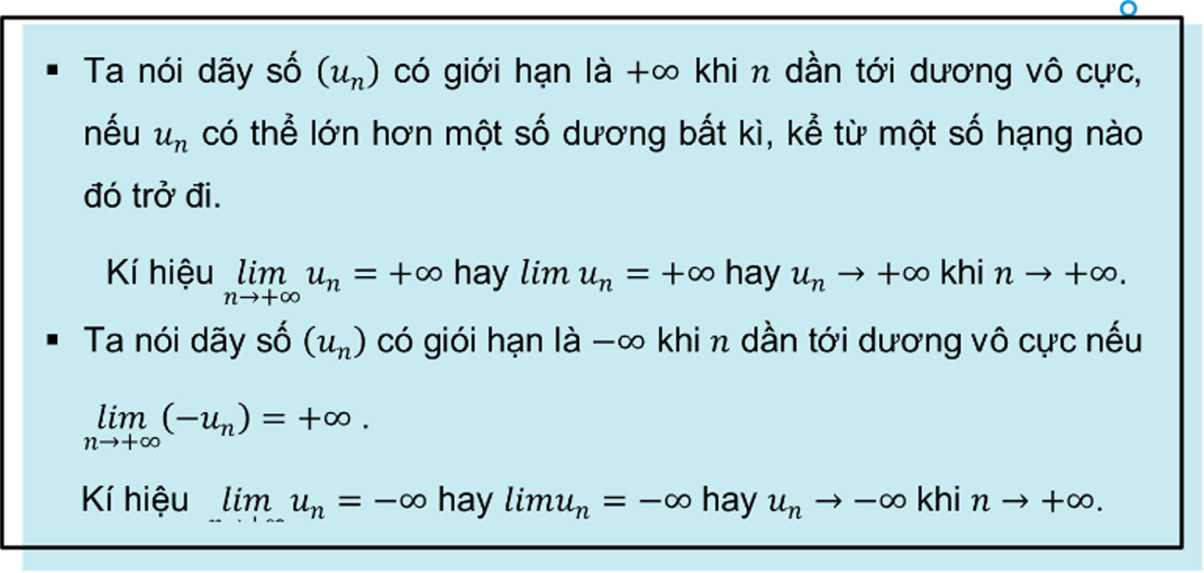 Ví dụ 7: Chứng tỏ rằng lim n3 = +oo.
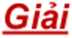 Xét dãy số (un) với un = n3
Với M là số dương bất kì, ta thấy: un>M<=>n3>M«n> Vm.
Vậy với các số tự nhiên n > VÃ7 thì un > M.
Do đó, lim n3 = 4-00
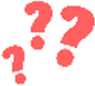 LUYỆN TẬP 7
Tính lim(—n3)
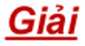 Xét dãy số (un) = n3
Với M là số dương bất kì, ta thấy un = n3 > M <=> n> 'Vm.
Vậy với các số tự nhiên n > Ụm thì un> M.
Do đó, lim(—n3) = —00.
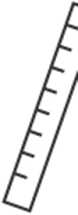 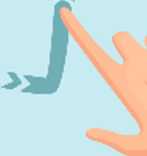 Nhận xét
lim nk = 4-00 với k là Số nguyên dương cho trước.
lim qn = 4-00 với q > 1 là số thực cho trước.
Nếu lim un = a và lim|v,J = 4-00 thì limy- = 0 .
vn
Nếu lim un = a, a > 0 và lim vn = 0, vn > 0 với mọi n thì lim — = 4-00. vn
limun = 4-00 <=> lim(—un) = —00
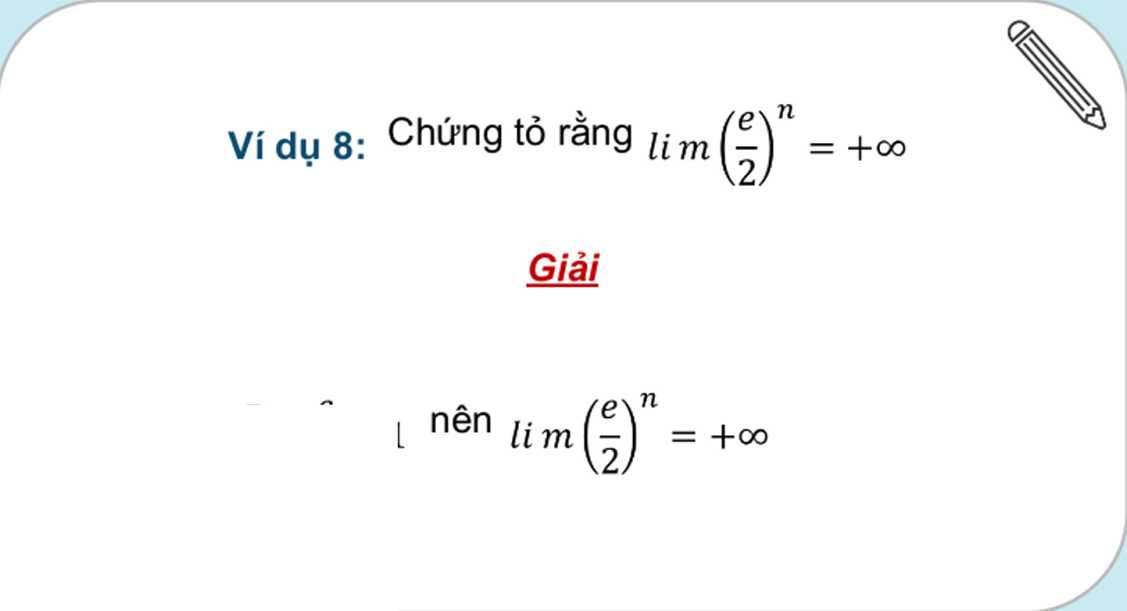 e
1>1
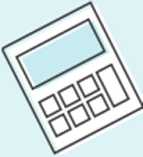 r LUYỆN TẬP 8
Chứng tỏ rằng lim n 1 = 0
n2
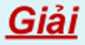 n-1    /1  1\
lim —Z— = lim---7=0
nz       \n nz /
o
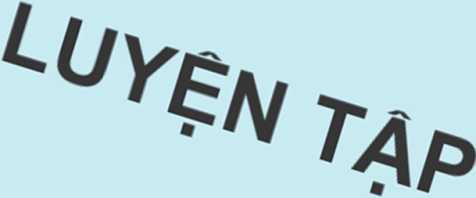 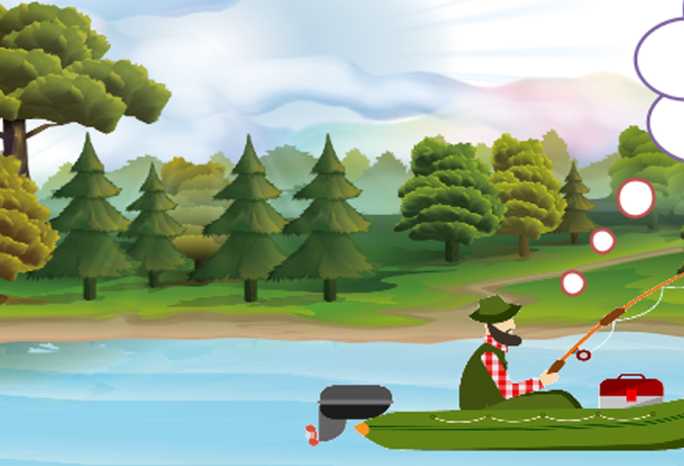 Các em hãy giúp ông nhé!
Câu 1. Giá trị của A = limn^ 2nV bằng
!                 2—3n2      a
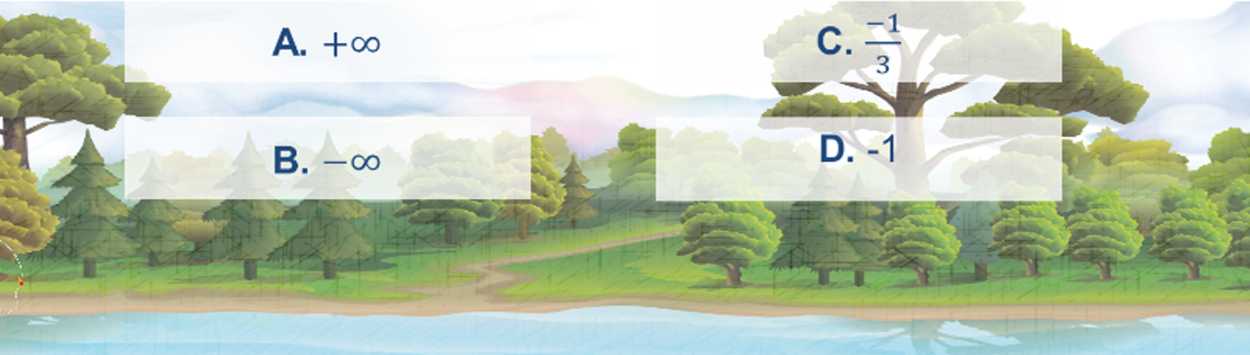 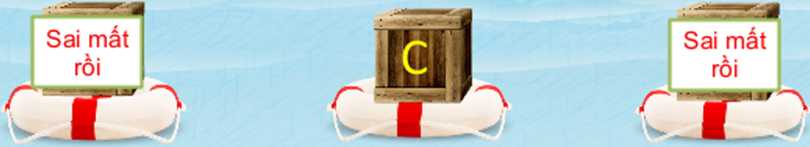 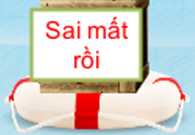 Câu 2. Giá trị của B =        bằng
:               n2+l a
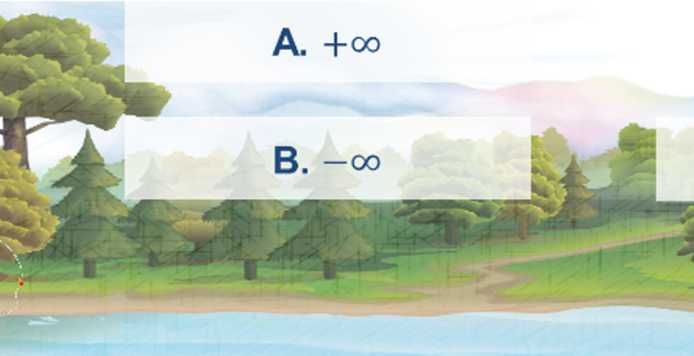 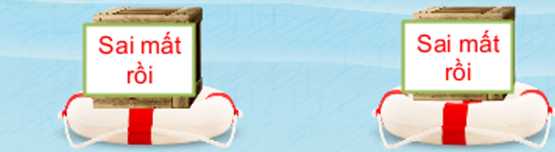 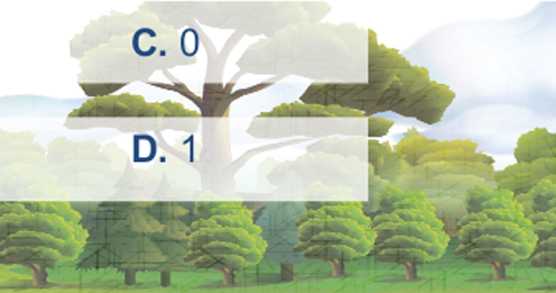 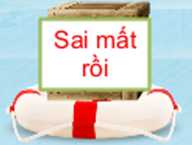 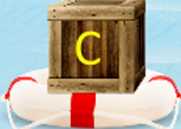 Câu 3. Giá trị của c = lim^^
:               l-2n
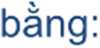 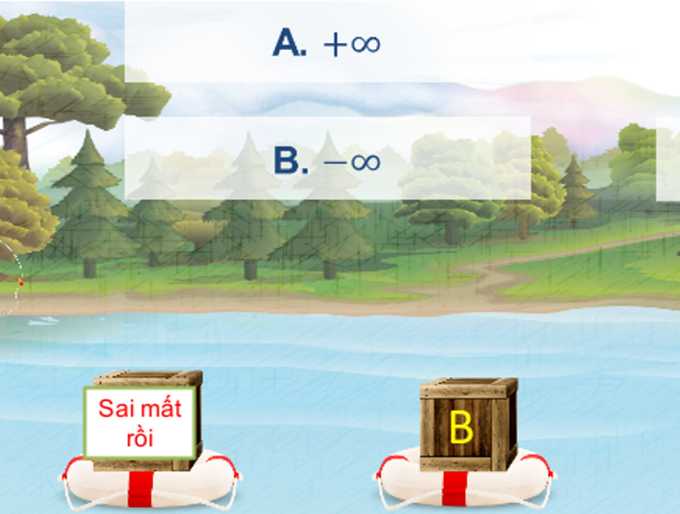 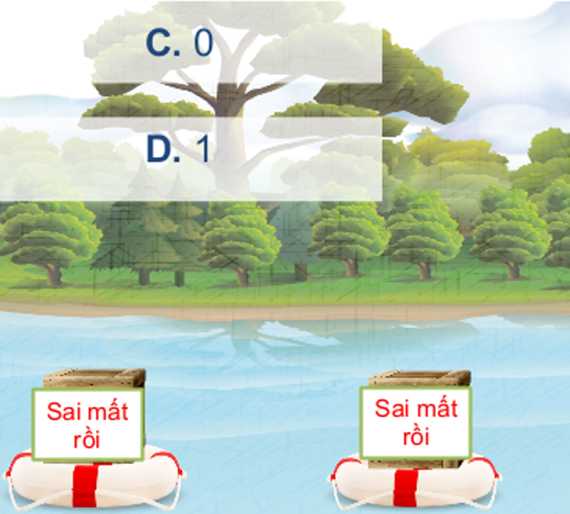 3n+1 . J.
Câu 4. Giá trị của D =        băng:
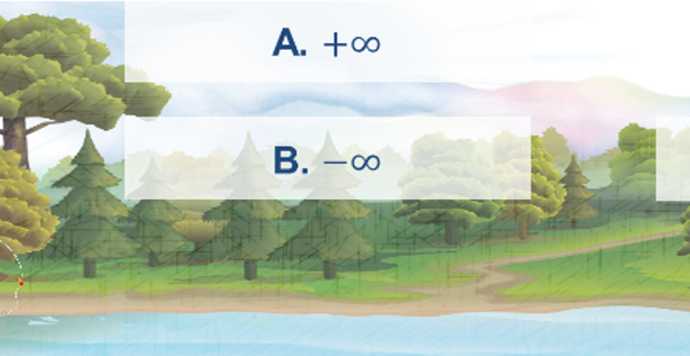 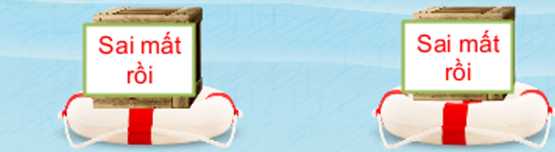 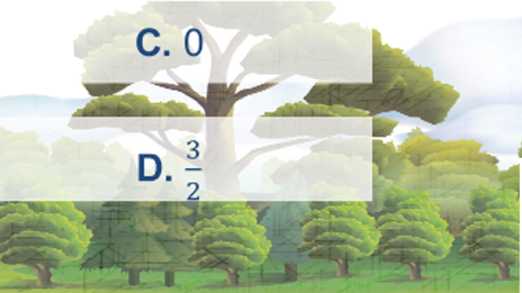 KM
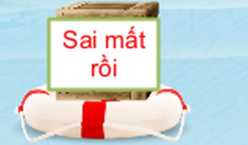 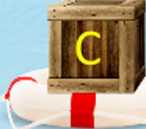 r- __:x.: I____r- 7- l+3+5+....+(2n+l)
Câu 5. Tính giới hạn: E = lim-----"" .-----
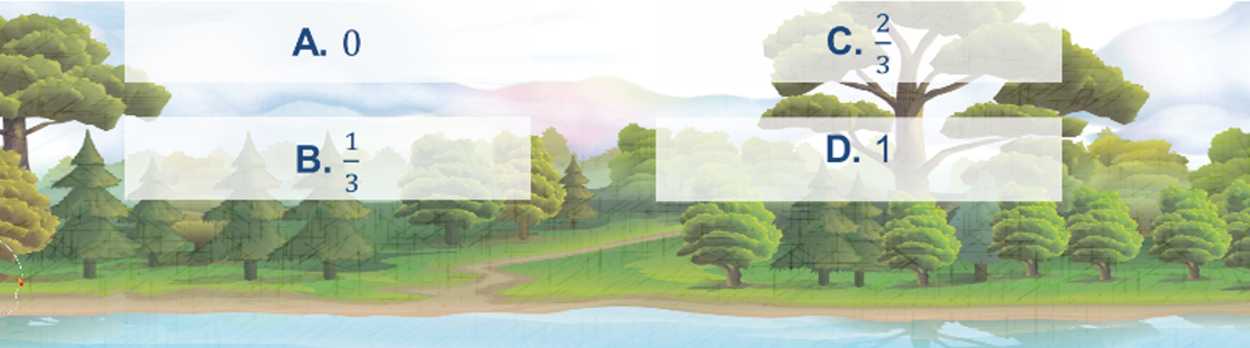 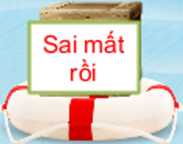 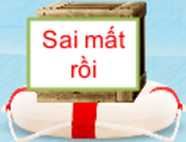 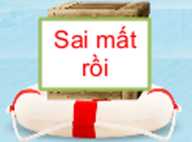 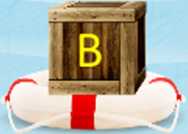 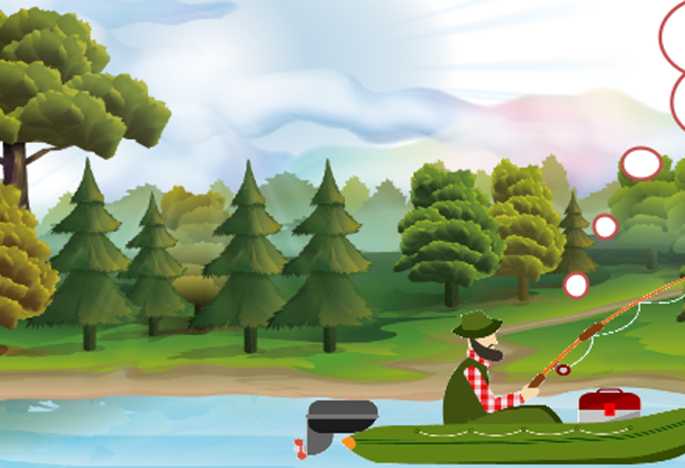 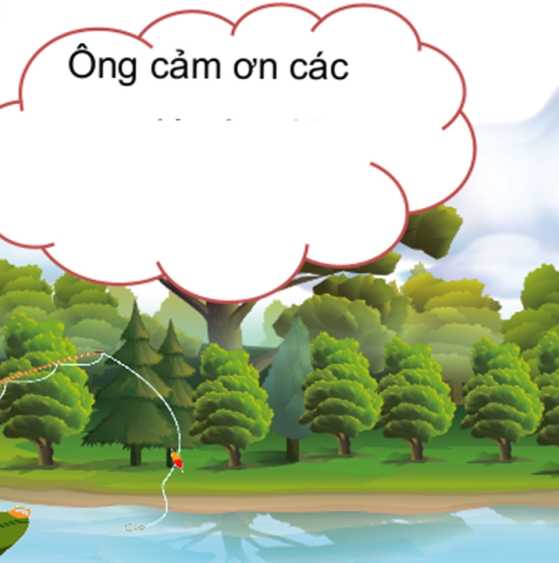 em giúp ông lão câu cá!
o
Bài tập 1 (SGK-tr64)
_ , x...... „ 1       _ 2 .......
Cho hai dãy sô (un), (v„) với Mn = 3 + -; vn = 5 —2 • Tíníl các giới hạn sau:
/ỉ                                   1 ỉ.
a) lim un ; lim vn
un
b) íim(u„ + vn), lim(ụn - v„), lim(ụn. ưn), lim-^
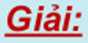 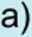 . 1\                  1
3 4- — ) = lim 3 4- lim — — 3 nJ            n
lim un — lim
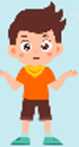 2 \                2
5 — —7 = lim 5 — lim—; = 5 n2J             n2
llm vn = lim
o
o
Giải:
b)
lim(un + V7Ỉ) = limun + limvn =3 + 5 = 8
lim(un — vn) = It mun — limvn= 3 — 5 = —2
lim(un. vn) = limun.limvn = 3.5 =15
un 3 lim— =
vn 5
o
Bài tập 2 (SGK - tr65)
Tính các giới hạn sau:
5n+ 1
a) ỉim
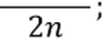 6n2 + 8n + 1
»!lm Sn2 + 3
S3
o
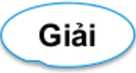 5n +1       /5   1 \   5
6n2 + 8n + 1       +
h) "”*  s„™3 =llm 5" 3  '
KO I tn
Bài tập 2 (SGK - tr65)
Tính các giới hạn sau:
Vn2 + 5n + 3
c) lim----       ----;
6n + 2
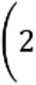 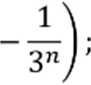 rf) lim
S3
o
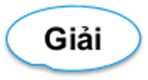 J1 + n+Ậ
6 n
Vn2 + 5n + 3
ci Um---——— = Um
}        6n 4- 2
lim 1 + 77 + A 1
N n n21 2\ "6
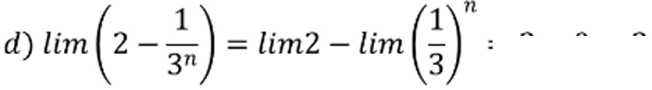 =2-0=2
Bài tập 2 (SGK - tr65)
o
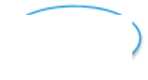 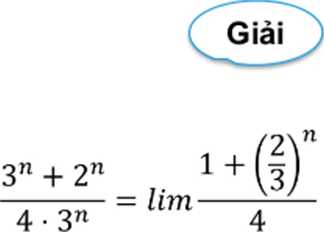 Tính các giới hạn sau:
lim 1 +
len
3n + 2n
e) lim
lim4
4
1
2 4- — lim
«>lim 3^ = —ím3.
ổ) lim^ỹT-
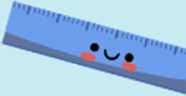 Bài tập 3 (SGK-65)
a) Tính tổng của cấp số nhân lùi vô hạn (u„), với Uỵ = I, q = - ỉ
o              *
b) Biểu diễn số thập phân vô hạn tuần hoàn 1, (6) dưới dạng phân số.
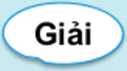 XXX      21
a) Tổng của cấp số nhân lùi vò hạn (un), với Uí = ị,q = - Ị là:
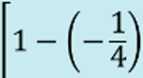 2
3
2
J 8
5   15
4
s = lim
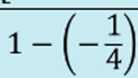 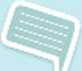 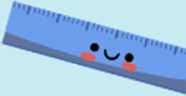 Bài tập 3 (SGK-65)
a) Tính tổng của cấp số nhân lùi vô hạn (u„), với Uỵ = I, q = - ỉ
o              *
b) Biểu diễn số thập phân vô hạn tuần hoàn 1, (6) dưới dạng phân số.
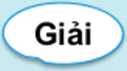 b) Ta có: 1, (6) = 1 + 0, (6) = 1 + 0,6 + 0,06 + 0,006 + - + 0,000006
Dãy số 0,6; 0,006; 0,0006;... lập thành một cấp số nhân có số hạng đầu Ui = 0,6
và công bội q = có |ợ| < 1 nên ta có:
0,6 + 0,06 + 0,006 + - + 0,000006 + -=-^4 = 1
1 10 Suy ra 1, (6) = 1 +1 = I
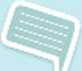 o
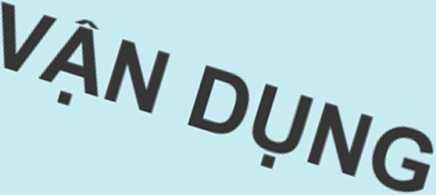 Bài tập 4 (SGK - tr65)
Từ hình vuông có độ dài cạnh bằng 1, người ta nối các trung điểm của cạnh hình vuông để tạo ra hình vuông mới như Hình 3. Tiếp tục quá
trình này đến vô hạn.
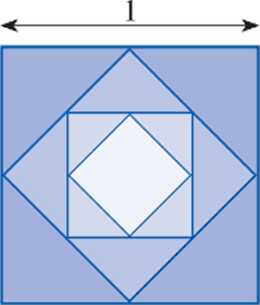 a) Tính diện tích sn của hình vuông được tạo thành ở bước thứ n;
b) Tính tổng diện tích của tất cả các hình vuông được tạo thành.
Hình 3
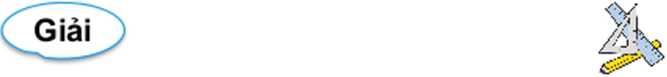 a) Gọi Sị là diện tích của hình vuông ban đầu cạnh bằng 1.
*      x/2
Gọi s2là diện tích của hình vuông tạo thành ờ bước thứ 1, có cạnh băng y nên
diện tích là s2 = (y) = y
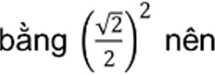 là diện tích của hình vuông tạo thành ở bước thứ 3, có cạnh
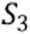 diện tích là s2 = (y) = (I) .
Dãy (S„) lập thành cấp số nhân có số hạng đầu St = 1 và công bội q = I có công thức tổng quát là: sn = Q)
Giải
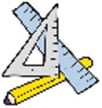 b) Ta có:
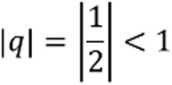 nên dãy (Sn) trên lập thành một cấp số nhân lùi hạn.
Tổng diện tích của tất cả các hình vuông được tạo thành:
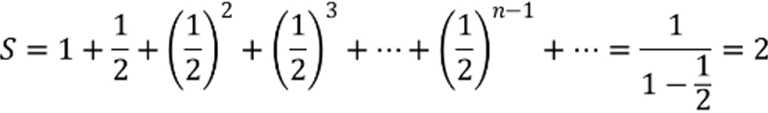 Vậy tồng diện tích của các hình vuông là 2 (đvdt).
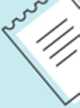 Bài tập 5 (SGK - tr65)
Có 1 kg chất phóng xạ độc hại. Biết rằng, cứ sau một khoảng thời gian T = 24 000 năm thì một nửa số chất phóng xạ này bị phân rã thành chất khác không độc hại đối với sức khỏe của con người (T được gọi là chu kì bán rã).
(Nguồn: Đại sỗ và Giải tích 11, NXB GD Việt Nam, 2021).
Gọi url là khối lượng chất phóng xạ còn lại sau chu kì thứ n.
a) Tìm số hạng tổng quát u„ của dãy số (un).
b) Chứng minh rằng (un) có giới hạn là 0.
c) Từ kết quả câu b), chứng tỏ rằng sau một số năm nào đó khối lượng chất phóng xạ đã cho ban đầu không còn độc hại đối với con người, biết rằng chất phóng xạ này sẽ không độc hại nữa nếu khối lượng chất phóng xạ còn bé lại bé hơn 10"6 g.
n
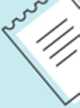 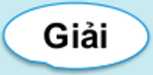 a) Sau 1 chu kì ban rã thì = I (kg)
_    ,      . X ,  ,      ~     X              1
Sau 2 chu kì bán rã thì u2 = ^2 (kg),...
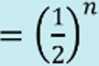 Sau n chu ki bán rã, khối lượng chất phóng xạ còn lại là: un
b) Ta có:
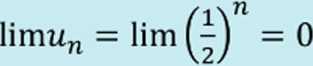 n
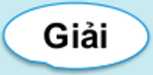 ,       zlXn-l      Zl\n-1
c) Đổi un = (I) kg = (I)   • 103 g
Vì chất phóng xạ này sẽ không độc hại nữa nếu khối lượng chất phóng xạ còn lại bé hơn 10_6tợ nên ta có
un = (I)” • 103 < 10“6 « n > 30
Vậy cần ít nhất 30 chu kì tương ứng với 720 000 năm khối lượng chất phóng xạ đã cho ban đầu không còn độc hại với con người.
n
Bài tập 6 (SGK - tr65)
Gọi c là nửa đường tròn đường kính AB = 2R,
Cỵ là đường gồm hai nửa đường tròn đường kính y, c2 là đường gồm bốn nửa đường tròn đường kính -
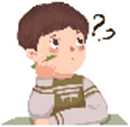 Cn là đường gồm 2n nửa đường tròn đường kính ... (Hình 4).
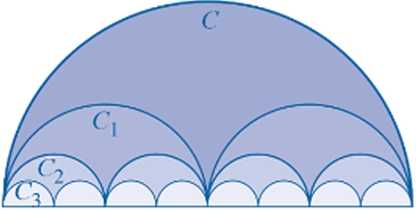 Gọi pn là độ dài của cni sn là diện tích hình phẳng giới hạn bởi Cn và đoạn thẳng AB.
a) Tính pn , sn.
b) Tìm giới hạn của các dãy số (pí?) và (Sn).
A
()
Hình 4
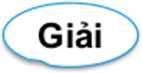 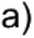 Một nửa đường tròn của cn có bán kính là Rn - yÊ -
L..U           L-1
Ta có pn = 2n. 7T. Rn = TĨ.R
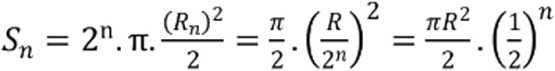 b) limp72 = limpĩL /?] — 7ĩR
%
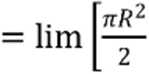 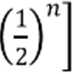 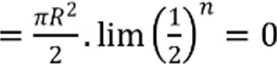 limSn
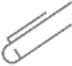 HƯỚNG DẲN VÈ NHÀ
o
Chuẩn bị trước
Bài 2. Giới hạn hàm số
Hoàn thành các bài tập trong SBT
Ghi nhớ kiến thức trong bài
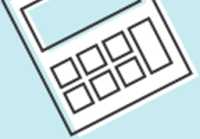 CẢM ƠN CÁC EM
ĐÃ THEO DÕI BÀI HỌC!
S3
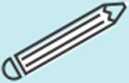 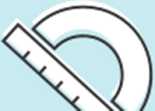 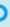